Formation PDES
Etude relative à la sécurisation d’itinéraires cyclables 
vers les collèges
Le 9 novembre 2020
Direction de la Mobilité et du Réseau Routier
Le 9.11.2020
Département du Pas-de-Calais
Objectifs des études 

• Développer les déplacements en vélo dans le périmètre des 3km non couvert par les transports scolaires

• Identifier dans un rayon de 3 km autour du collège, des itinéraires cyclables sécurisés pour faciliter l’accessibilité des collégiens souhaitant se rendre à leur établissement scolaire, 

• Proposer aux collégiens une alternative cyclable comme mode de déplacement pour se rendre au collège, 

• Sensibiliser les jeunes et les parents à l’éco mobilité scolaire, 

• Diffuser « la culture vélo » aux différentes collectivités, 

• Promouvoir le vélo au-delà du « trajet collège ».
[Speaker Notes: 56 études réalisées à ce jour]
Le 9.11.2020
Département du Pas-de-Calais
Déroulement des études 

• Prise de contact => rencontre entre la ville, l’intercommunalité, le principal du collège et le Département 

• Rencontre avec les collégiens cyclistes => journée de sensibilisation et de connaissance des itinéraires empruntés par les élèves pour venir à vélo au collège (plan et questionnaire)

• Analyse des cartes et des questionnaires

• Visite de site => identification des itinéraires, des zones dangereuses, des aménagements existants 

• Diagnostic => définition des aspects positifs et négatifs de chaque itinéraire 

• Propositions d’aménagements => solutions et chiffrage pour sécuriser les itinéraires 

• Comité technique et comité de pilotage

• Rapport final
Le 9.11.2020
Département du Pas-de-Calais
Zoom sur la rencontre avec les collégiens cyclistes 

Sensibilisation avec l’Association Droit Au Vélo (environ 1h)

 rappeler les éléments obligatoires sur le vélo
 rappeler le bon comportement sur la route

Atelier carte et questionnaire (environ 30 mn)

 Répondre à un questionnaire sur la pratique pour venir au collège
 Repérer sur une carte les itinéraires pour venir au collège et les zones dangereuses et/ou les problèmes rencontrés

Atelier parcours de maniabilité (environ 30 mn)

 Vérifier les éléments essentiels des vélos des collégiens (freins, gonflage des pneus)
 Vérifier l’aisance des collégiens sur leur vélo
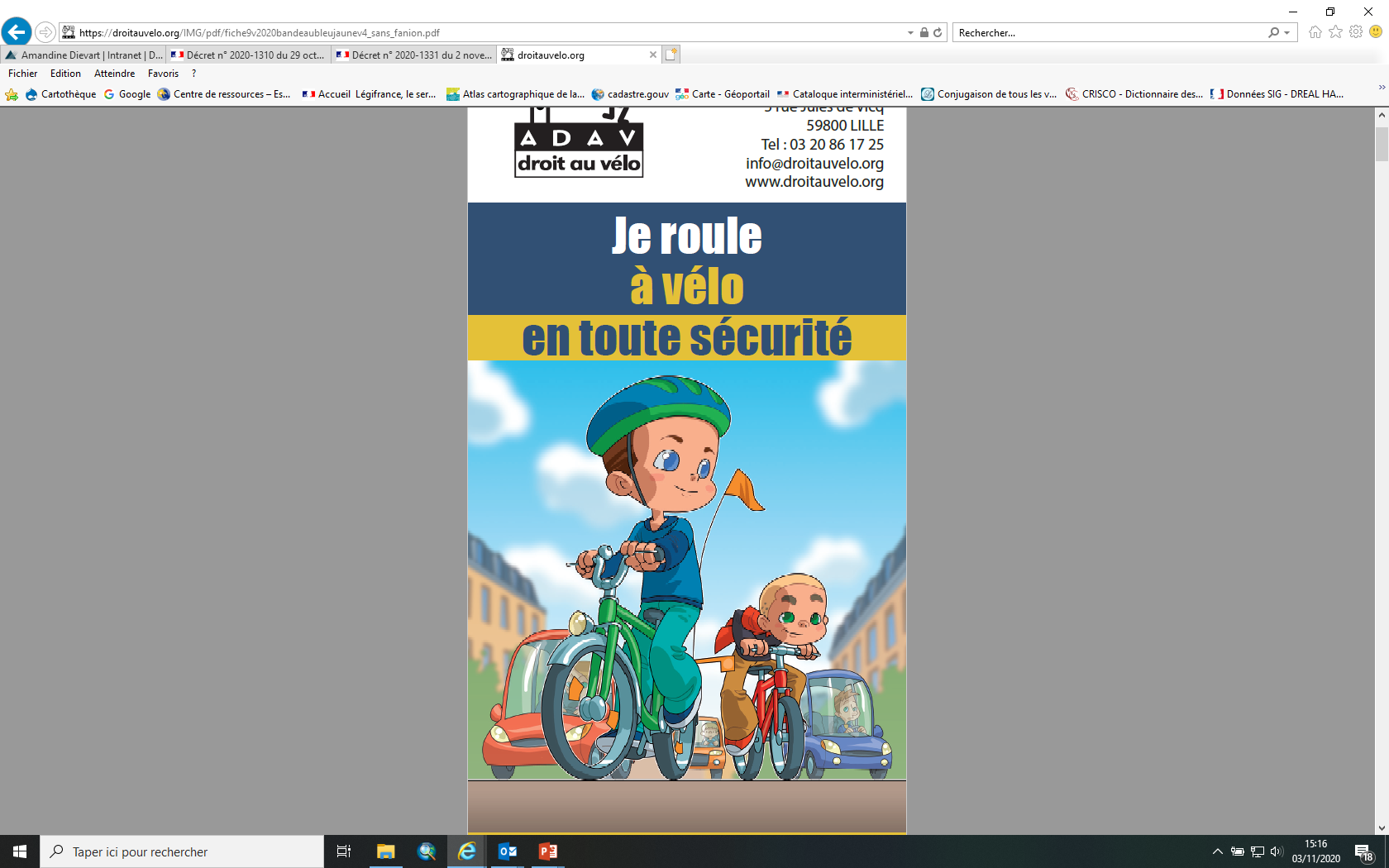 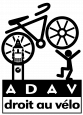 Le 9.11.2020
Département du Pas-de-Calais
Zoom sur le diagnostic

Réaliser un reportage photo pour chaque itinéraire







Lister les avantages et les inconvénients
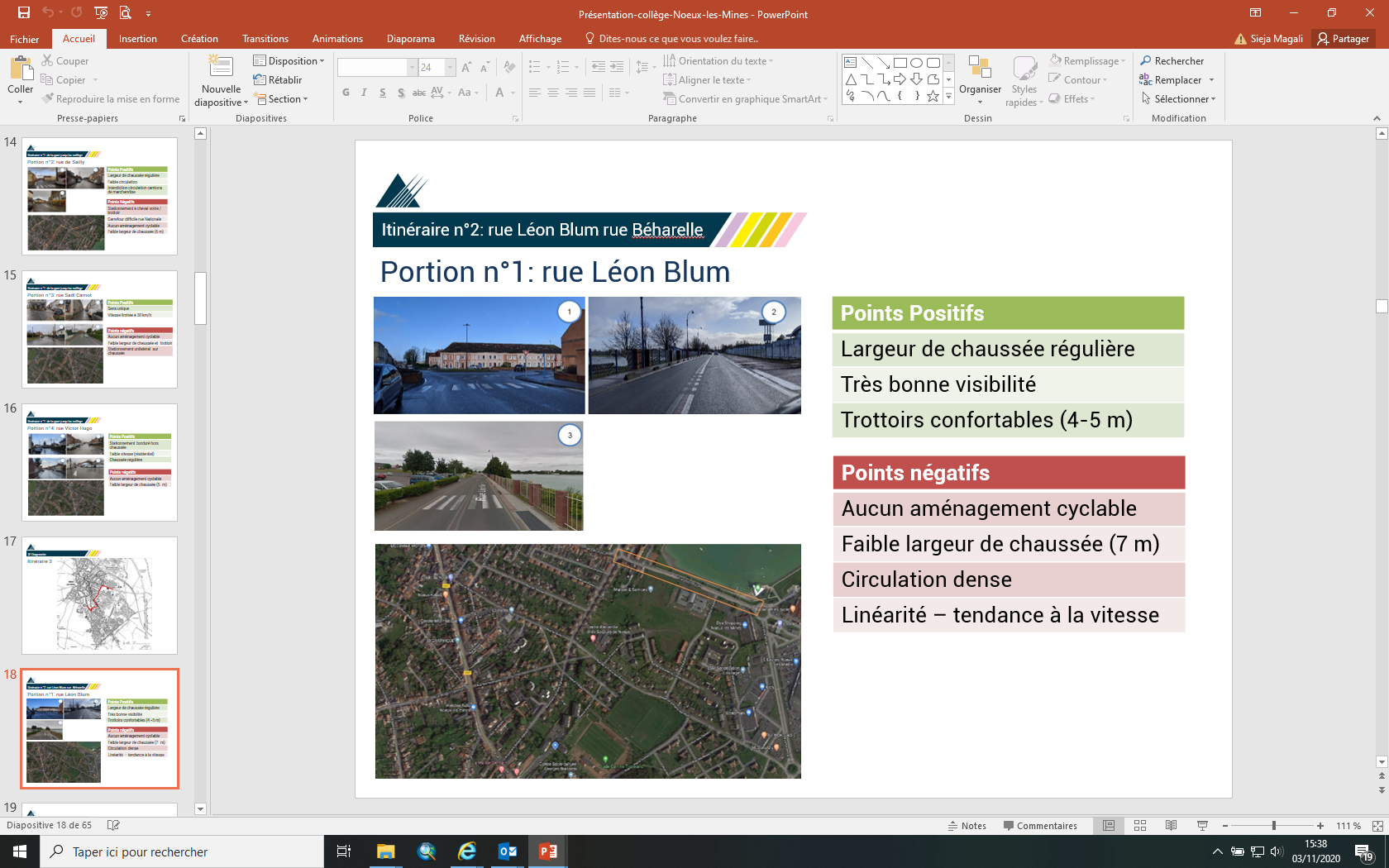 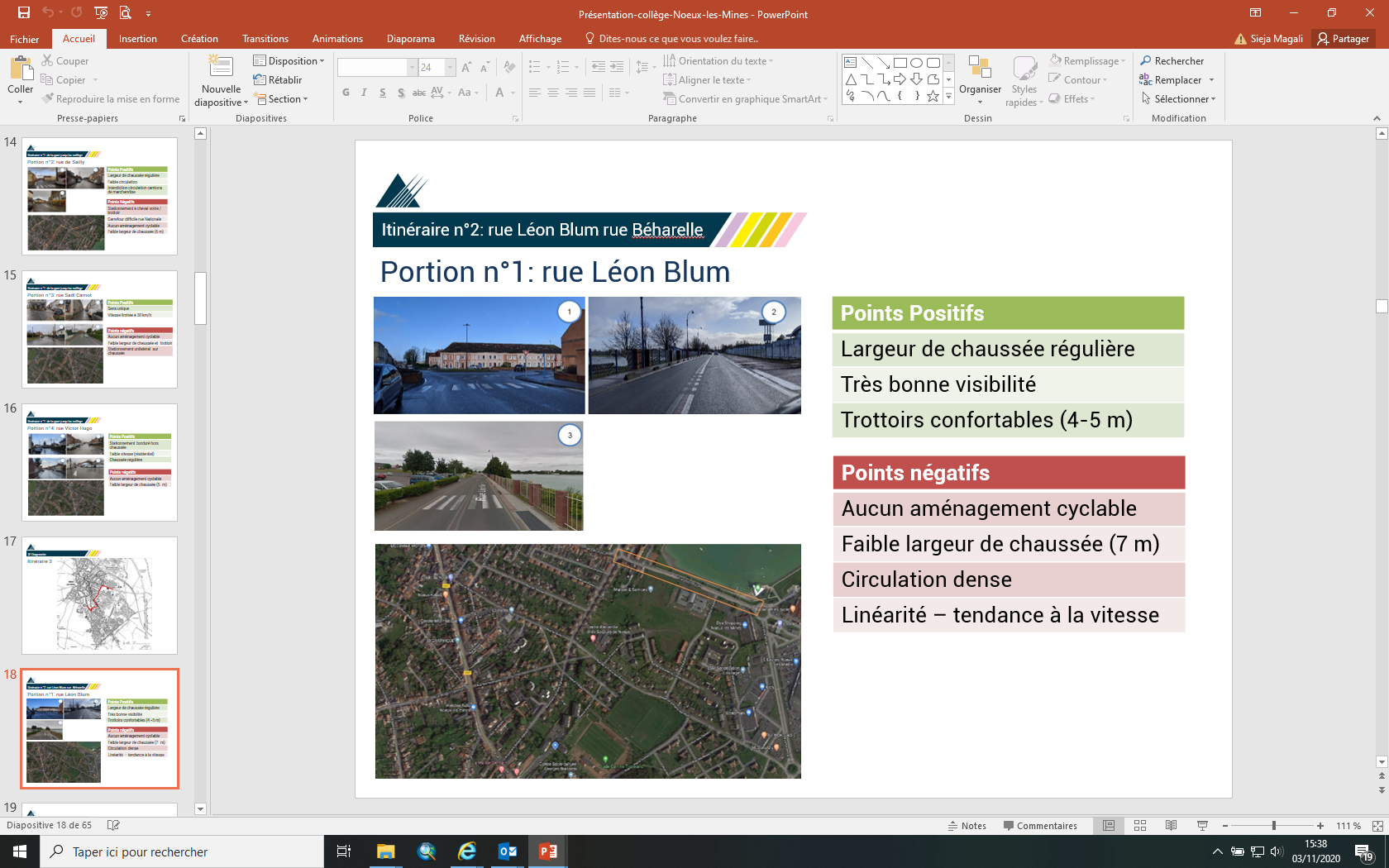 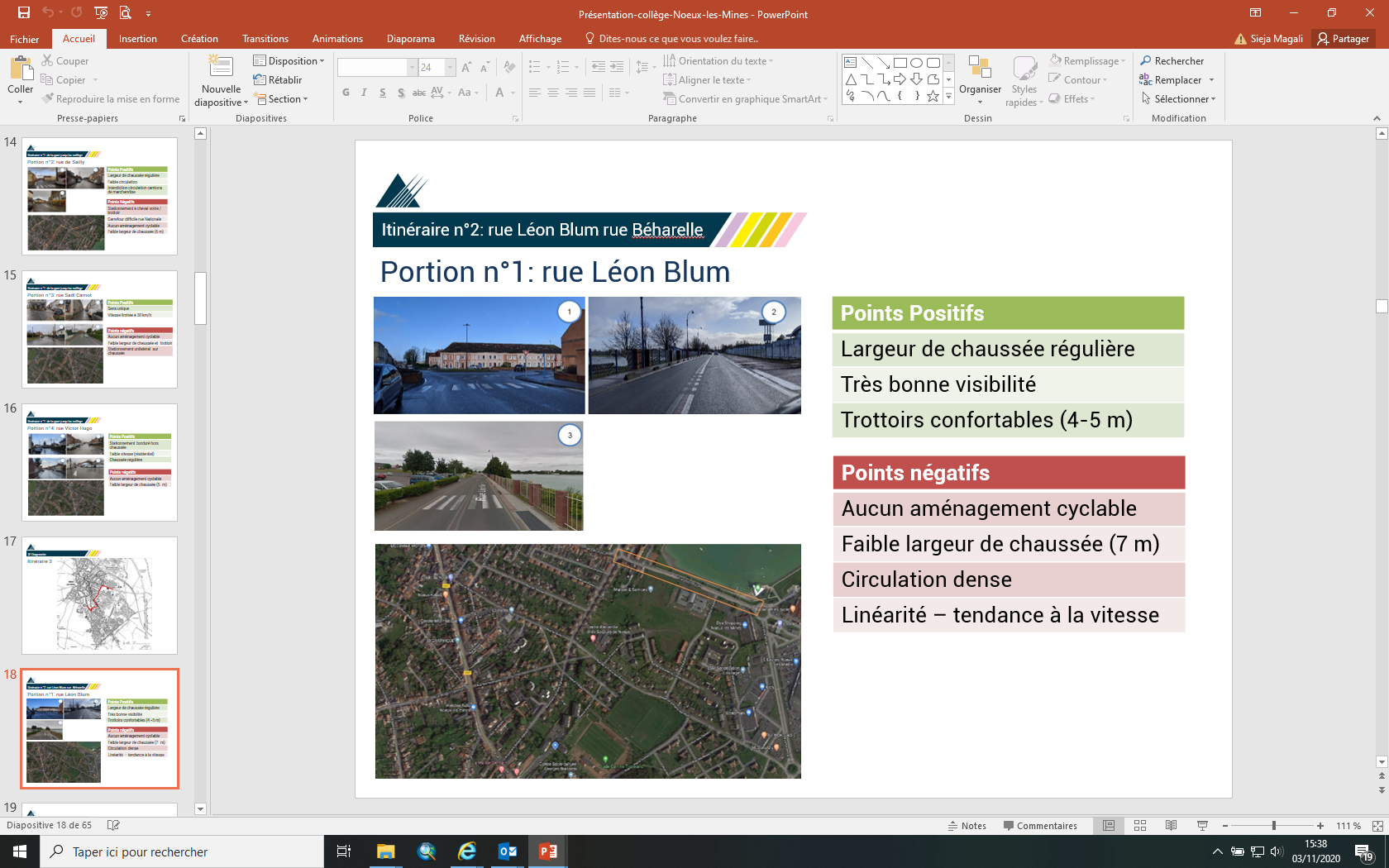 Le 9.11.2020
Département du Pas-de-Calais
Zoom sur les propositions d’aménagements

Proposition d’aménagements cyclables sur les itinéraires identifiés

Exemples d’aménagement

	Voie verte, 
	Bande cyclable, 
	Piste cyclable,
	Chaucidou, 
	Double sens cyclable, 
	Zone de rencontre,
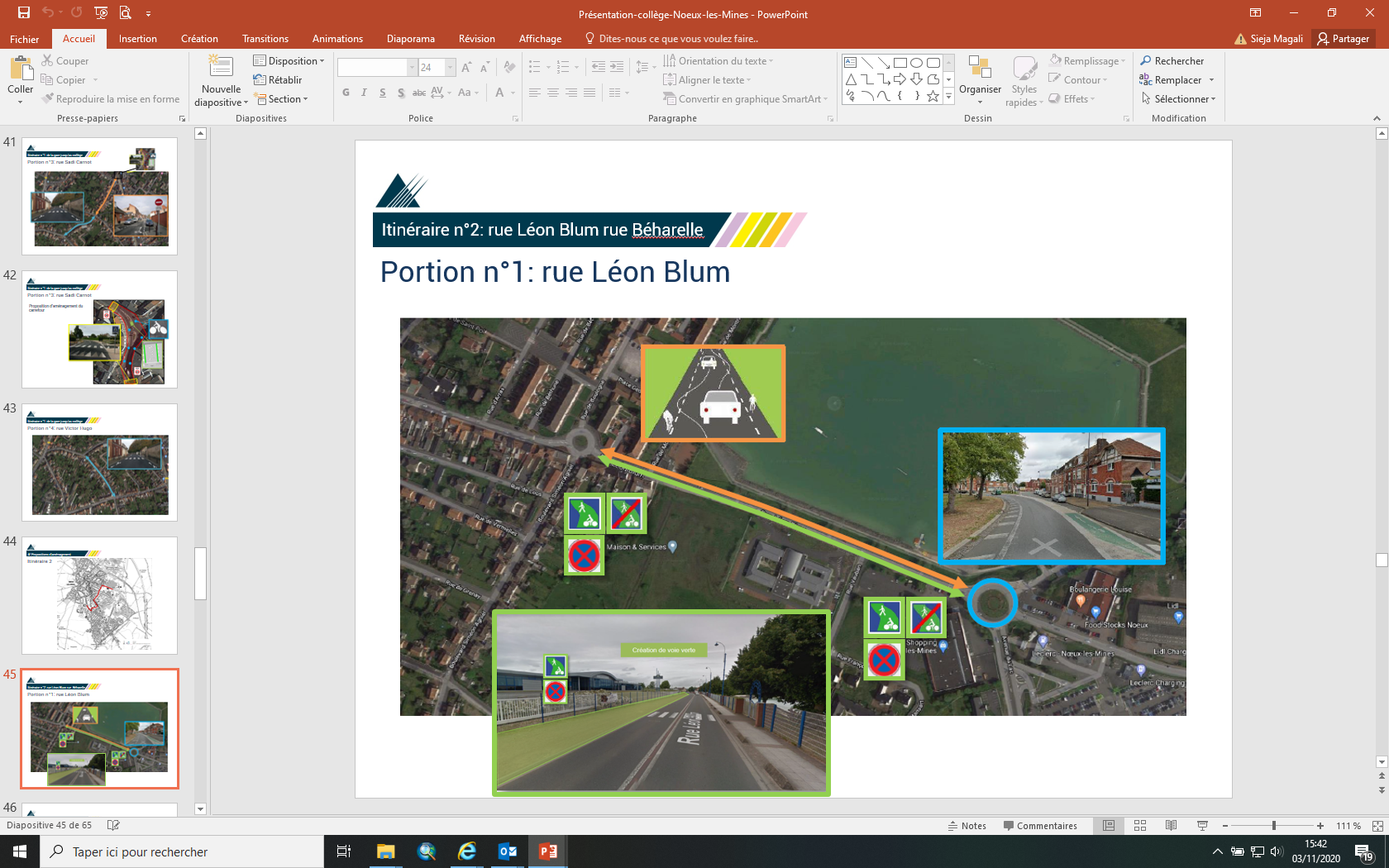 Le 9.11.2020
Département du Pas-de-Calais
Exemples de réalisation suite aux études
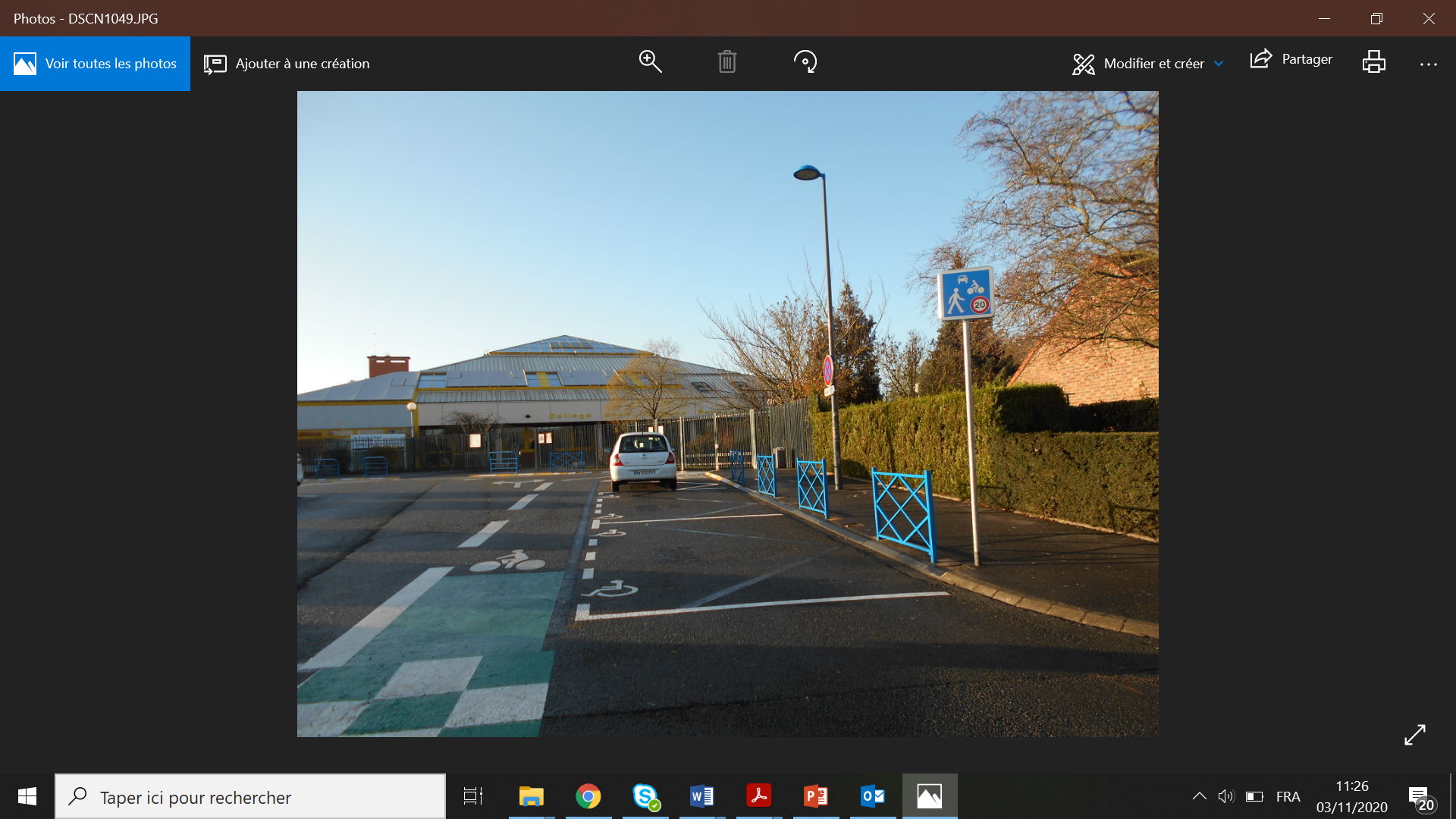 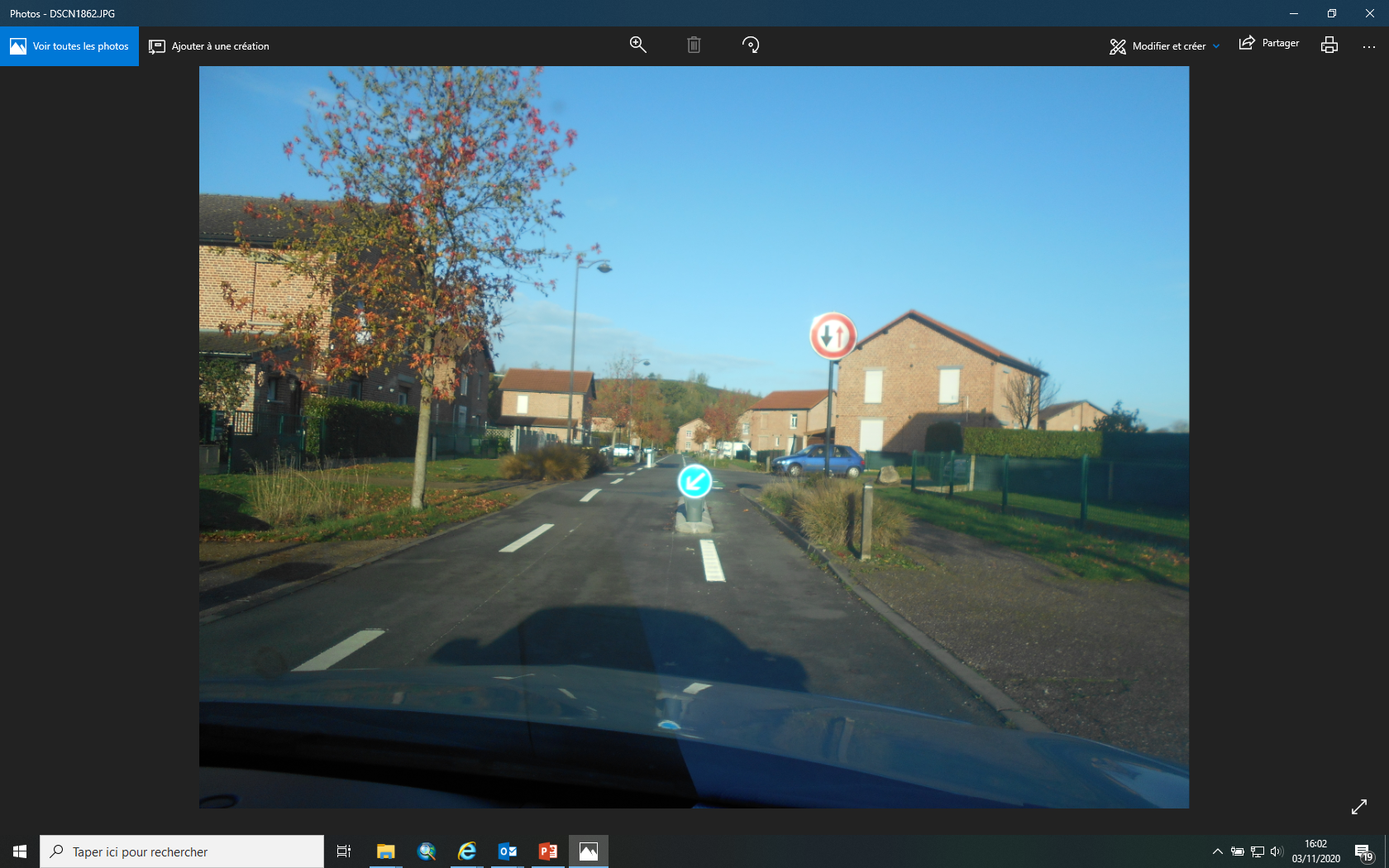 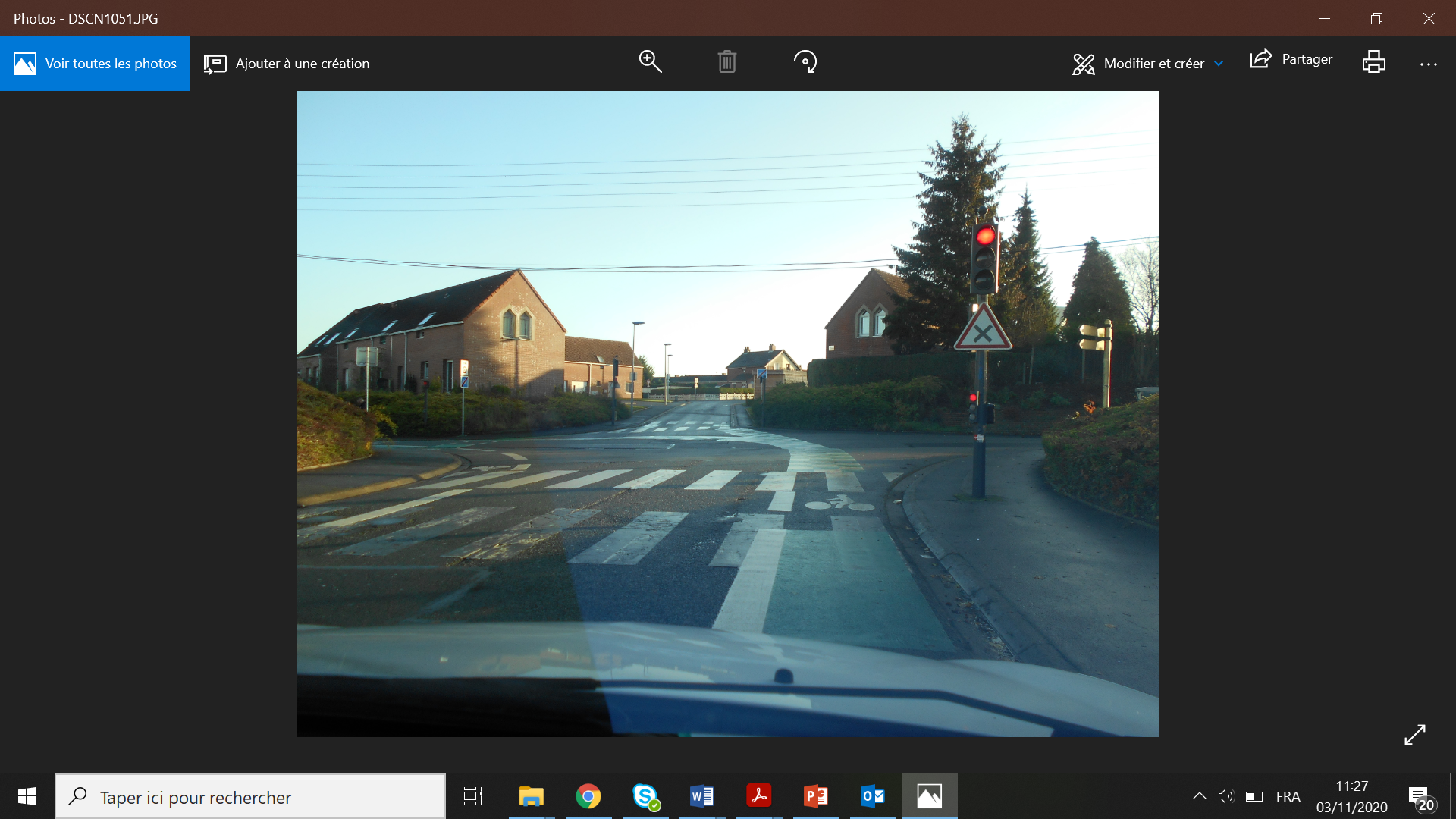 LIBERCOURT
AVION
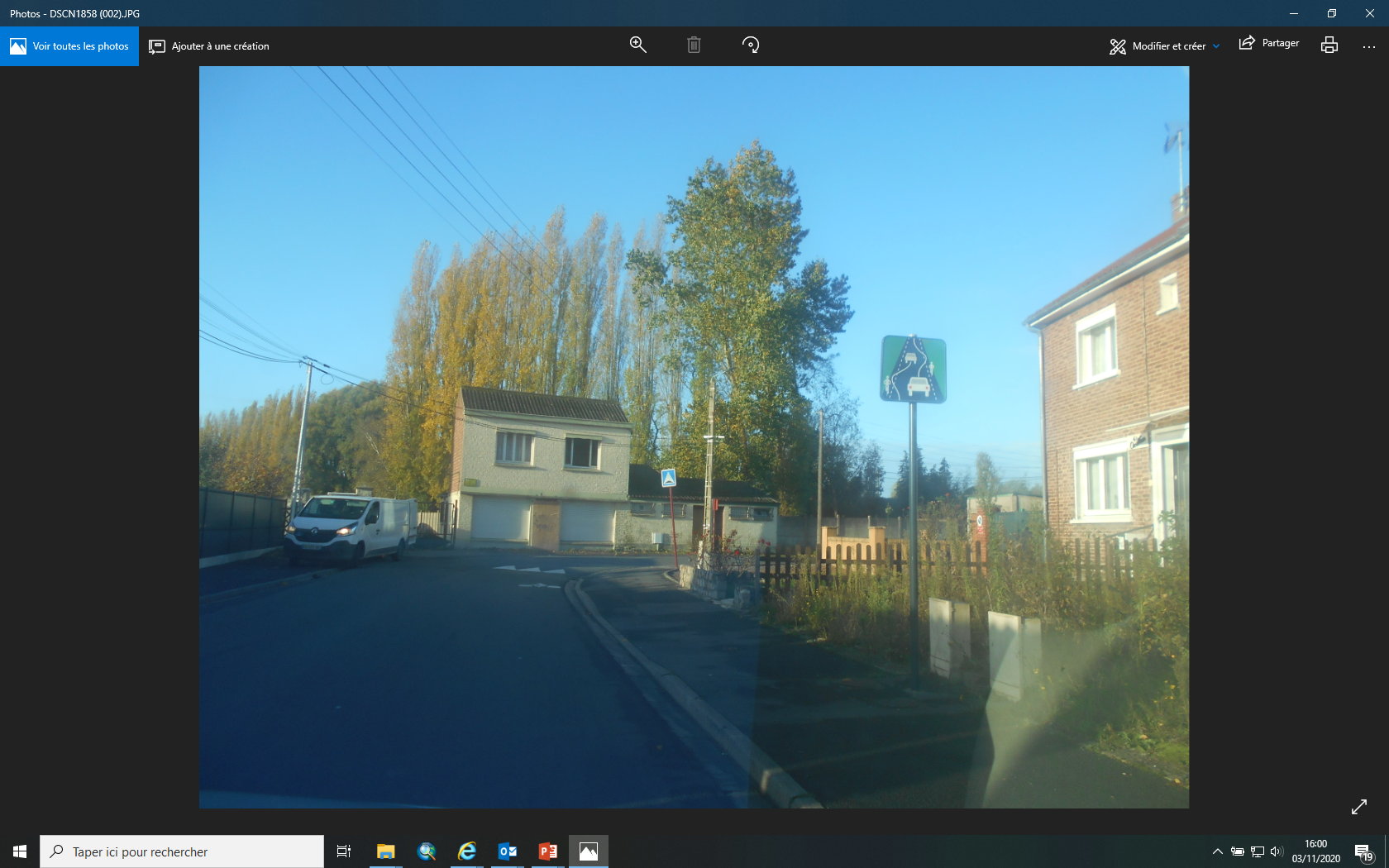 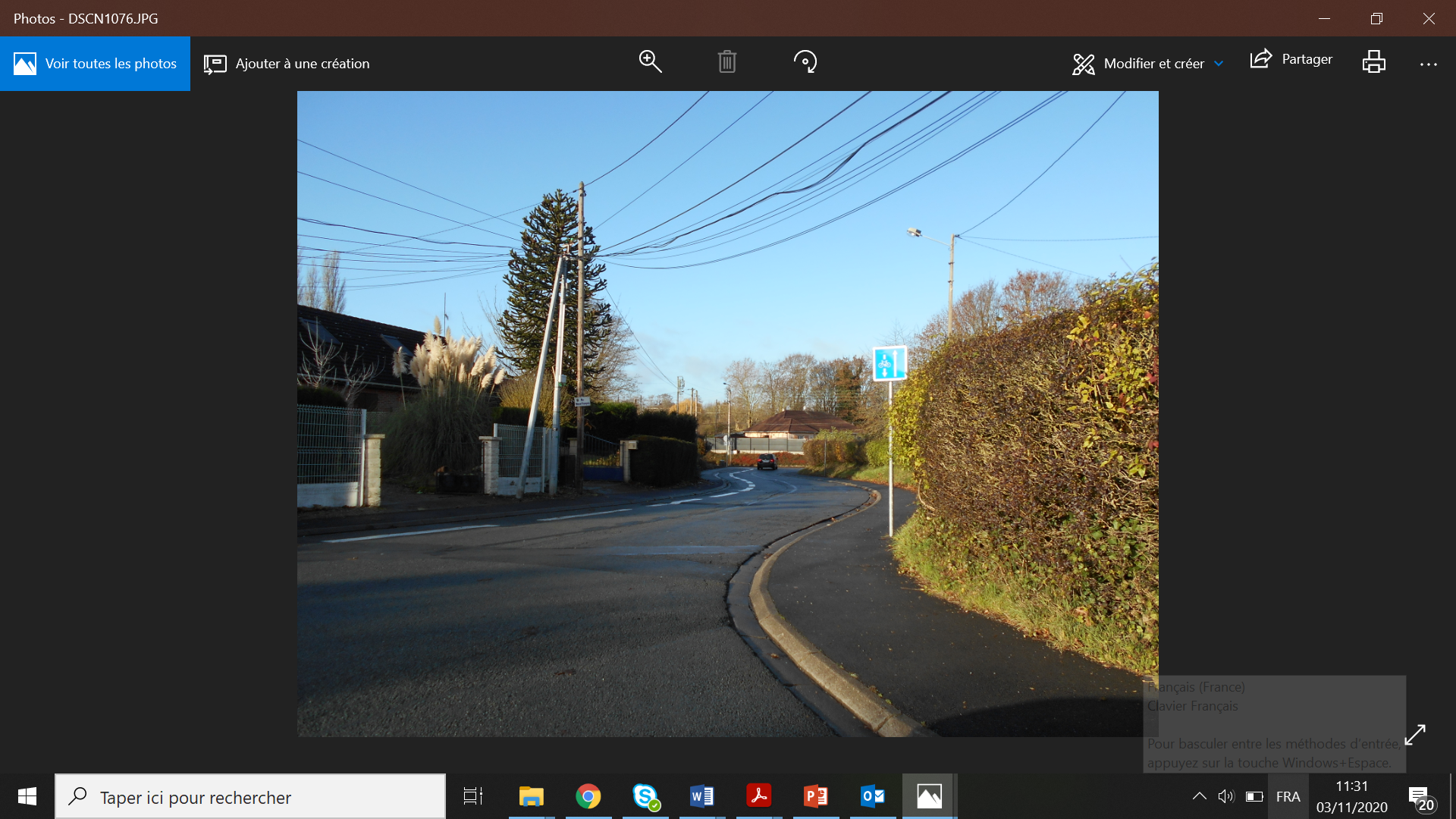 [Speaker Notes: Soutien financier du Cd62]